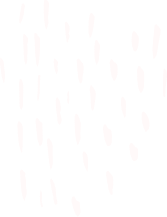 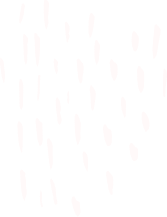 ESCUELA NORMAL DE EDUCACIÓN PREESCOLAR
Licenciatura en Educación preescolar
Ciclo escolar 2020 – 2021
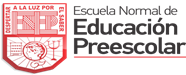 Forma, espacio y medida
PRESENTADO POR:
AGUIRRE RODRIGUEZ ANDREA ELIZABETH Nº 1
GALINDO TORRES VALERIA Nº 4
GAONA MONTOYA SOFIA VANESSA Nº 5
GAONA NAVEJAR MAYRA ALEJANDRA Nº 6
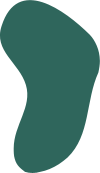 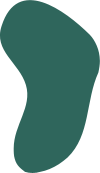 Docente:  Roció Blanco Gómez
Unidad III LAS MAGNITUDES Y MEDIDAS, SU ENSEÑANZA Y APRENDIZAJE EN EL PLAN Y PROGRAMA DE ESTUDIOS DE EDUCACIÓN PREESCOLAR.

Aplica el plan y programas de estudio para alcanzar los propósitos educativos y contribuir al pleno desenvolvimiento de las capacidades de sus alumnos.
06/Junio/2021
Saltillo, Coahuila de Zaragoza
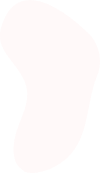 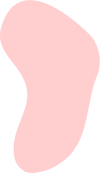 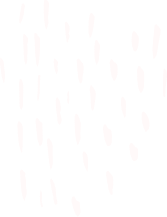 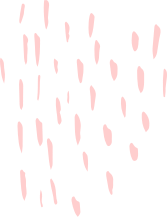 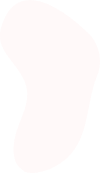 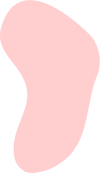 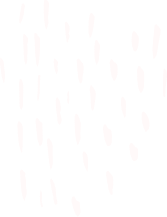 Referencias:
Metodología en la enseñanza de las matemáticas en Primaria (Trabajo de final de grado en maestro de Educación Primaria). La Rioja: Universidad de la Rioja. Recuperado de http://scielo.sld.cu/scielo.php?script=sci_arttext&pid=S1990-86442019000500226
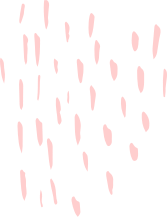